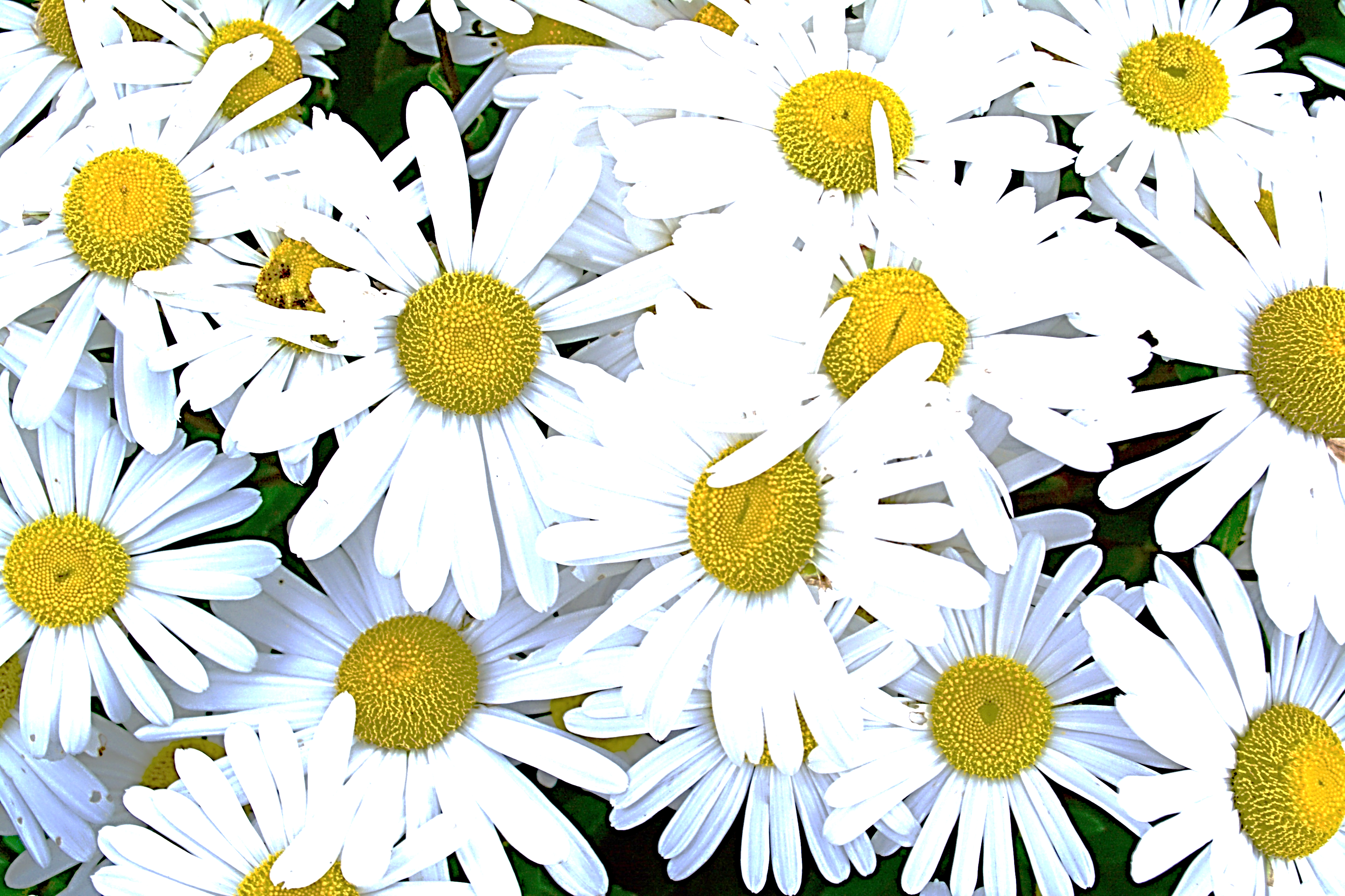 P.E.O. BED AND BREAKFASTS
SUGGESTIONS FOR PLANNING
 AND HOSTING
Presented by:  Marilyn Corbin
 GU/KS
P.E.O.  - A BED AND BREAKFAST NEAR YOU
Purpose 
To provide a welcome overnight venue for traveling sisters and partners
To enhance financial support for P.E.O. projects
BACKGROUND
To Find the B&B Listing
Go to peointernational.org
 On the right side, click on the magnifying glass and enter “B&B listing”
Listing is updated every day
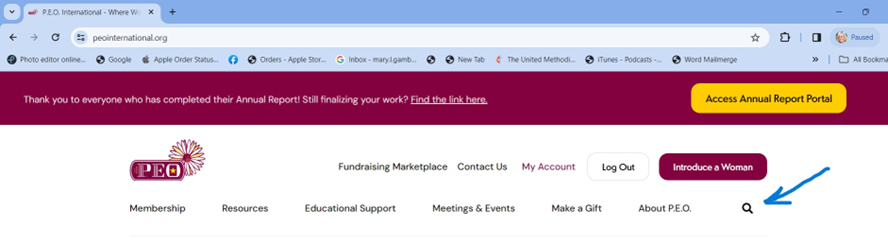 A P.E.O. BED AND BREAKFAST NEAR YOU
Clean and comfortable 
Restful setting
Easy access to highways and main streets
Welcoming P.E.O. sister
Most guests are passing though the area or traveling for a specific reason
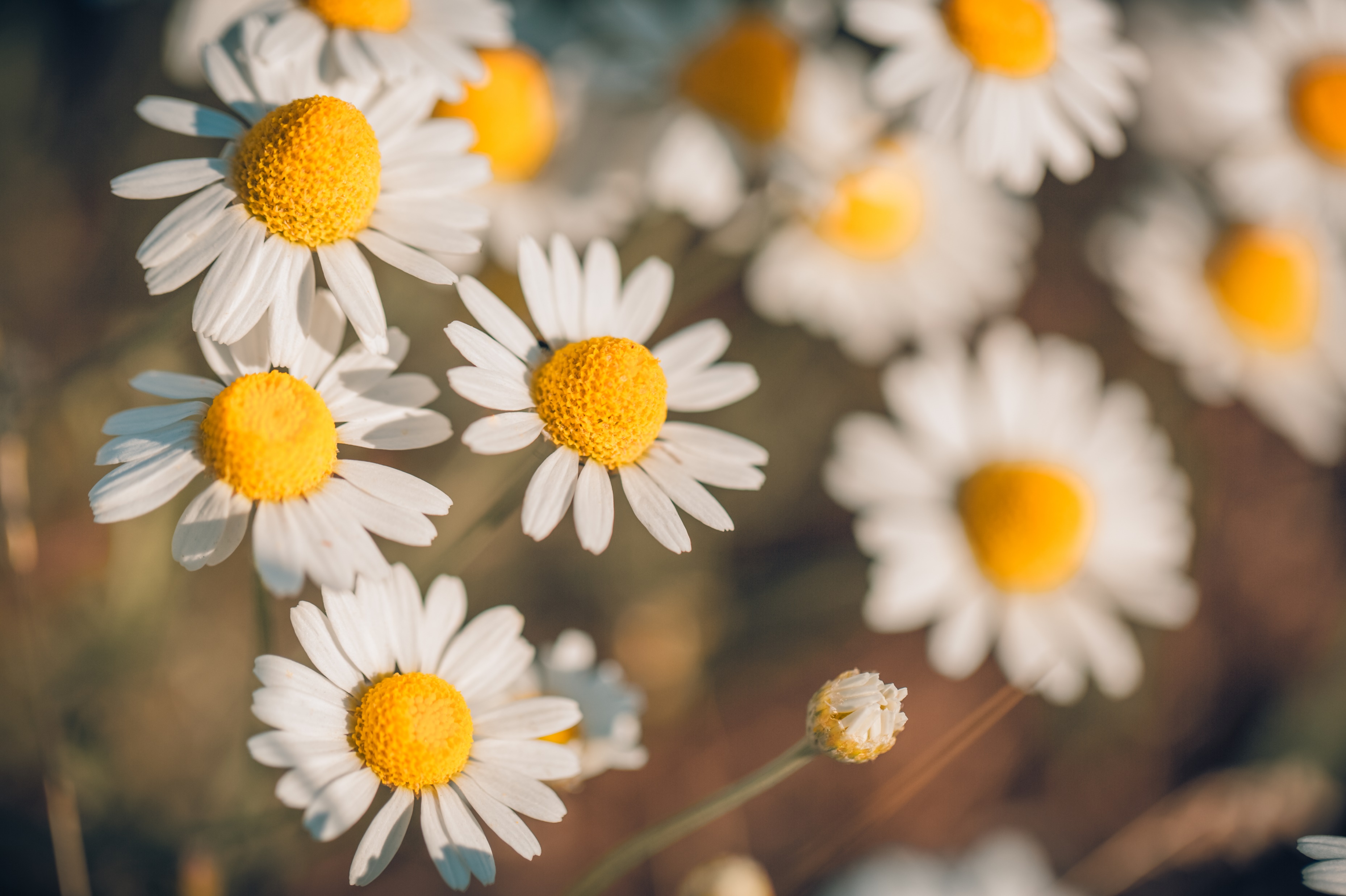 Have you ever stayed in a P.E.O. Bed and Breakfast? 
	
Where? 
Each one is different.
Maine
Alaska 
Virginia 
Canada
Available only to active P.E.O.s, BILs or travel friend companions
If needed, request separate rooms
Request the type of sleeping and meal arrangements needed
Private bathrooms are often preferred
B&B Coordinator
Advertise on P.E.O. website
Mention community highlights, or events
List months your B&B is not available
Room rate(s)
Plan for 
Liability insurance  - $60 per year
 $25 for each additional contact listed
Manage reservations
Communicate with guests, share phone numbers
Communicate with hostess
Budget income for projects
Net profit must go to the 501 c(3) projects
ORGANIZING AND COMMUNICATION
PLANNING

Chapter must vote to sponsor B & B
Determine homes and volunteers
Discuss with hostess
Provide guidance/preview
Food arrangements
Sisters may provide food
Share responsibilities
 Use checklists
 Cleaning protocol
	    Assist with cleaning and laundry
 
Welcome guests especially on busy weekends and in summer
CONSIDERATIONS
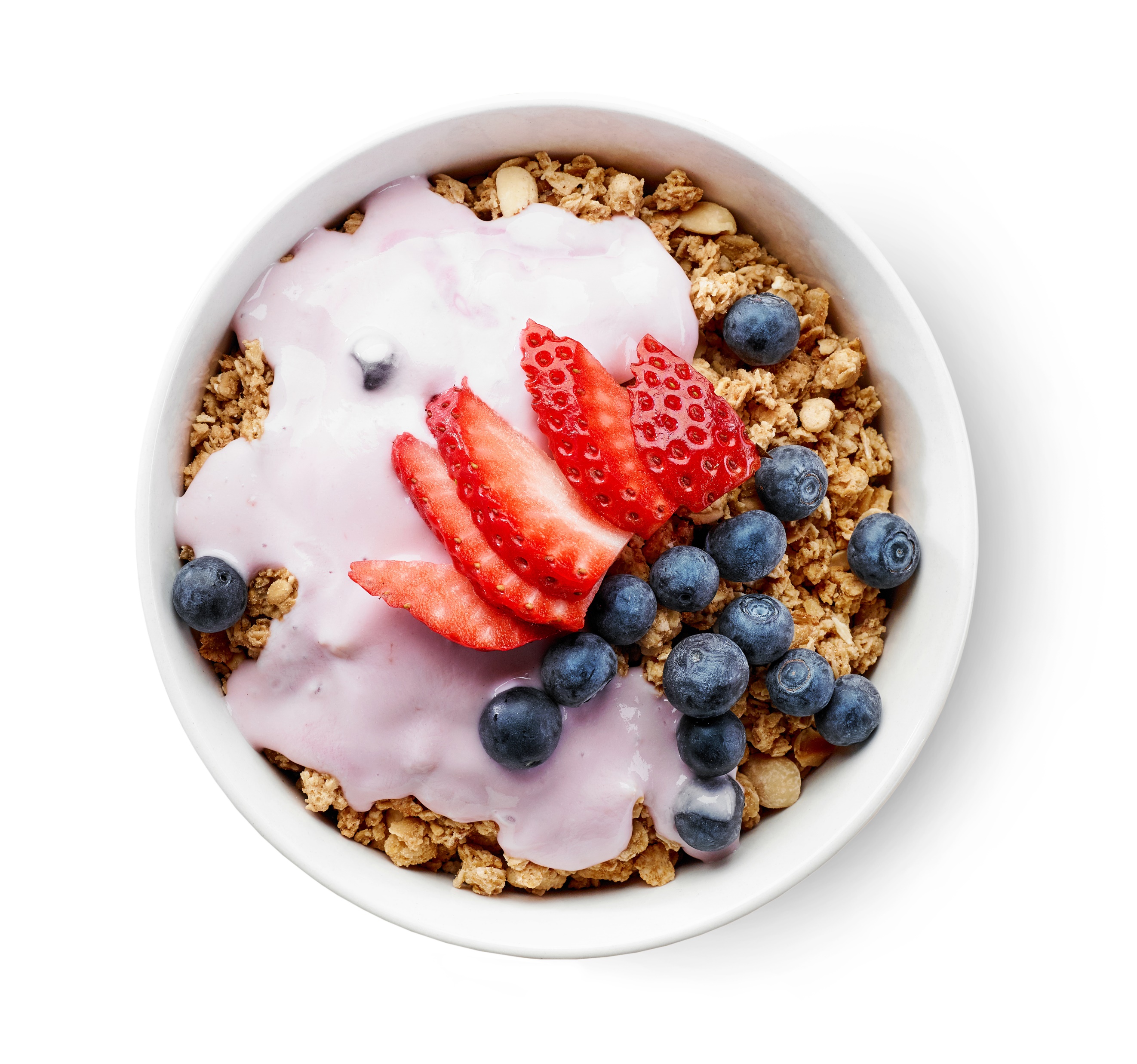 BREAKFAST OPTIONS:Check on dietary needs
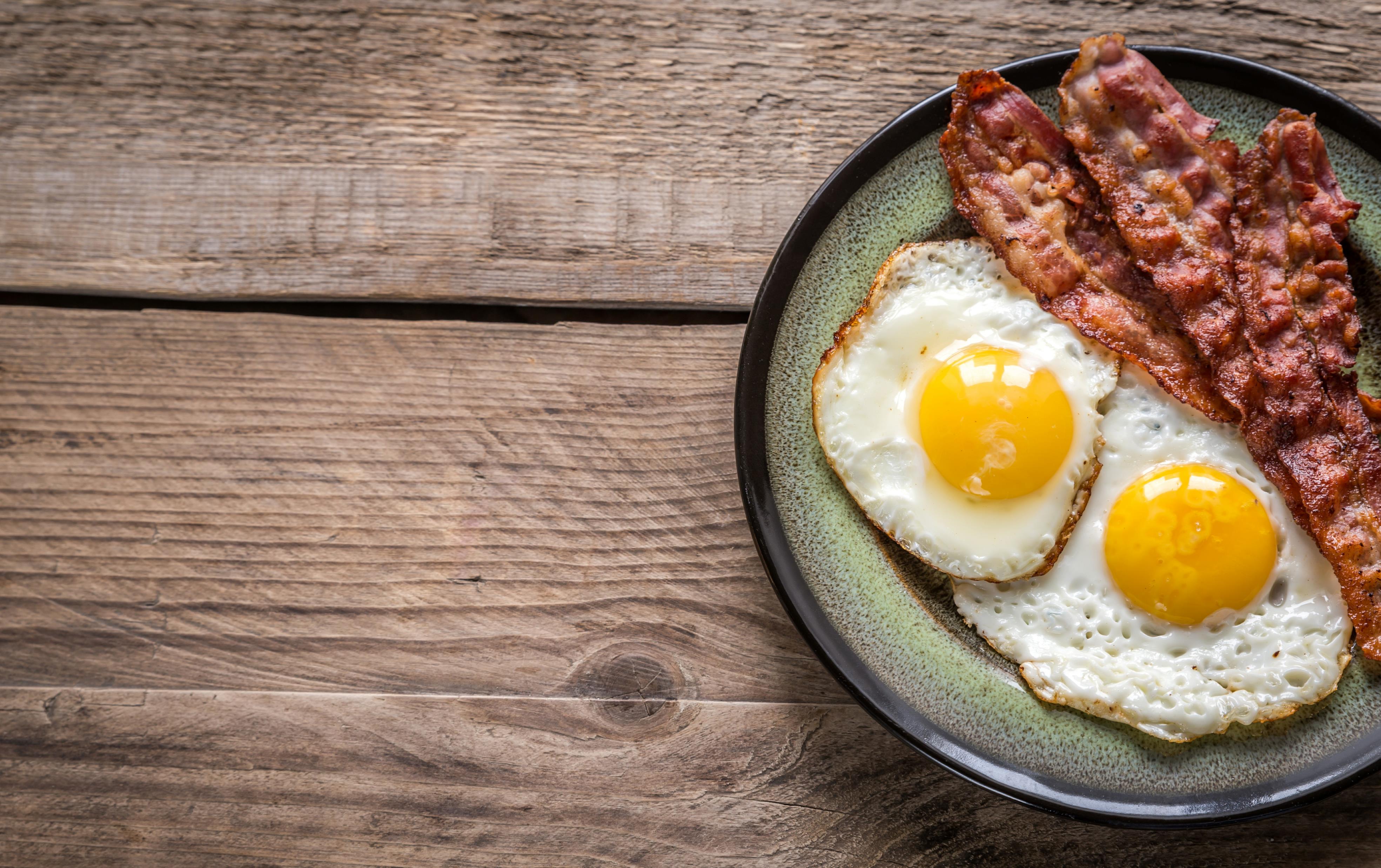 EACH CHAPTER SETS THEIR RATES
Consider Dynamic Pricing
RESTRICTIONS
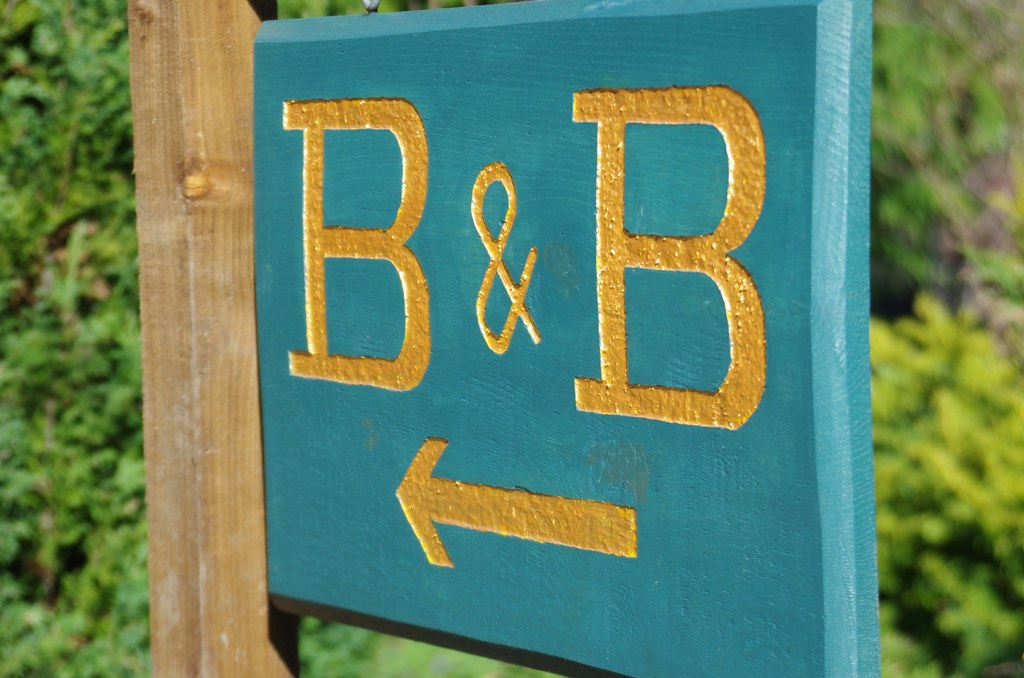 SUMMARY
Set up a committee for organizing chapter’s plan for hosting a P.E.O. B & B
When traveling, stay in a P.E.O. B & B
Be supportive
“THANK YOU TO P.E.O. FOR A COMFORTABLE  AND HOMEY PLACE TO REST DURING OUR TRAVELS.”
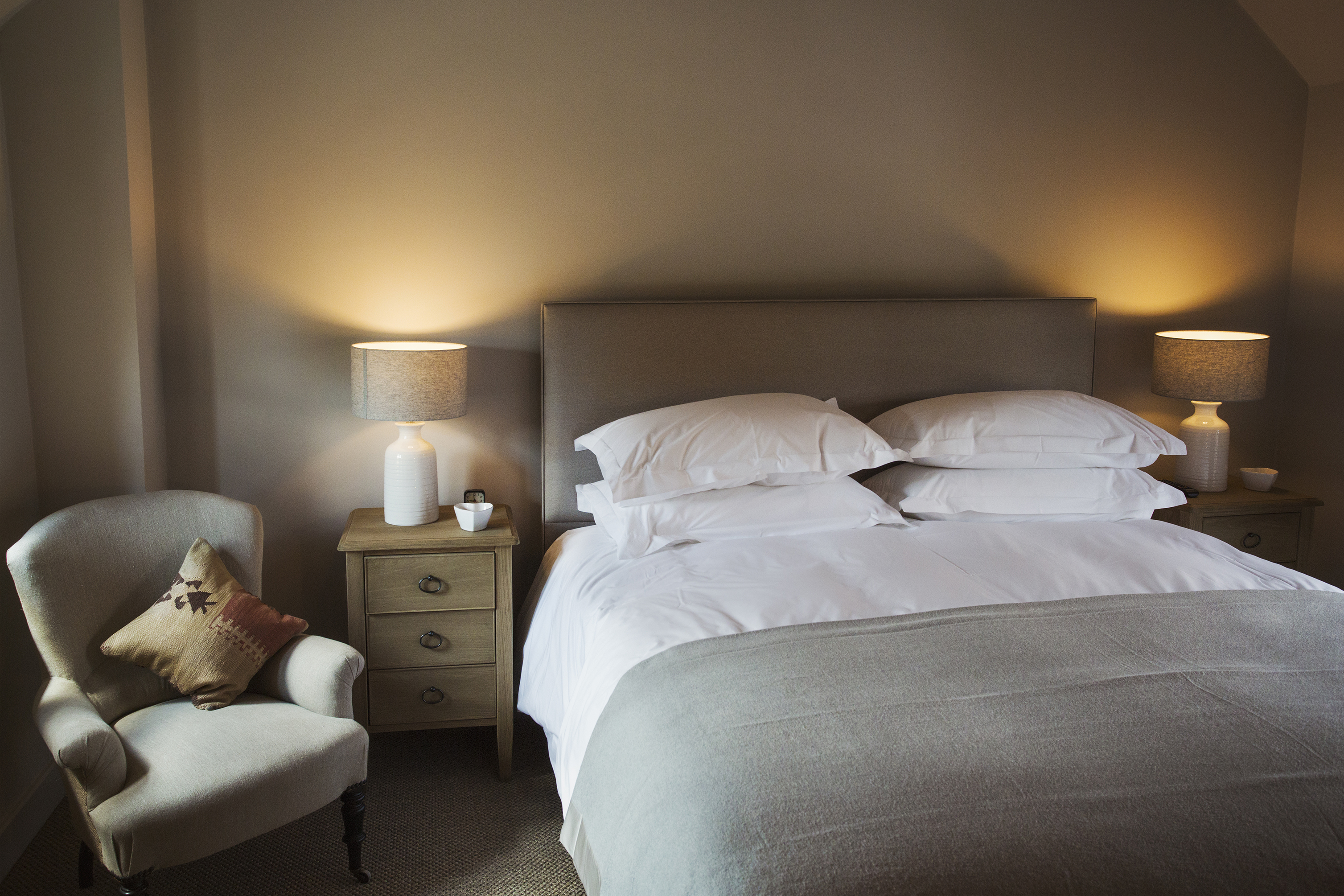 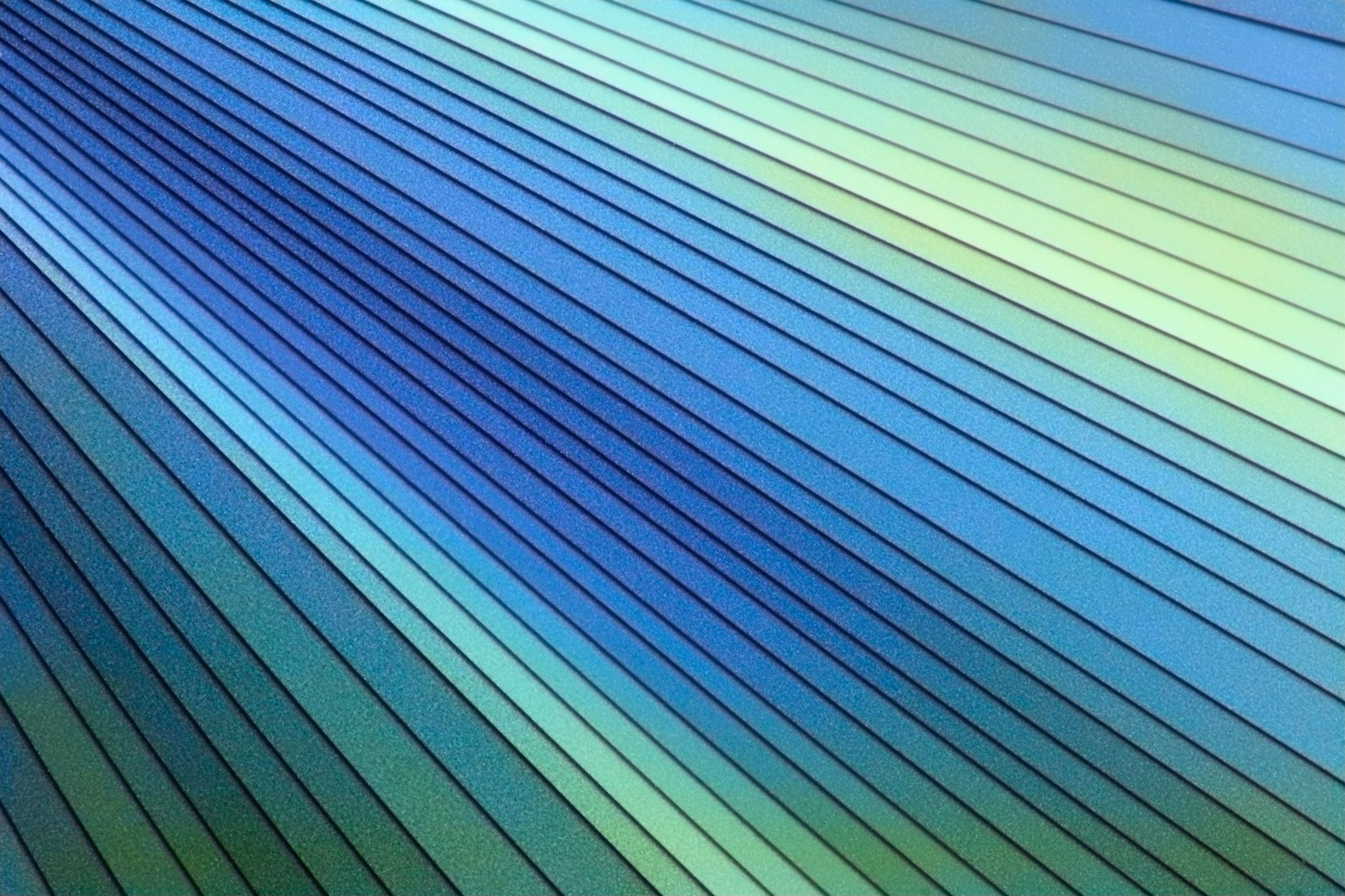 RESOURCES
Don’t be afraid you can call us …if you have questions or we can help!
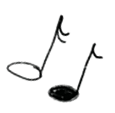 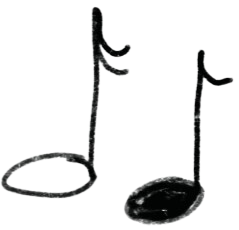 Thank You! We can’t wait to visit your B&B soon!